ГУО «Гимназия № 5 г. Гродно»Классный час  «Моя будущая семья»
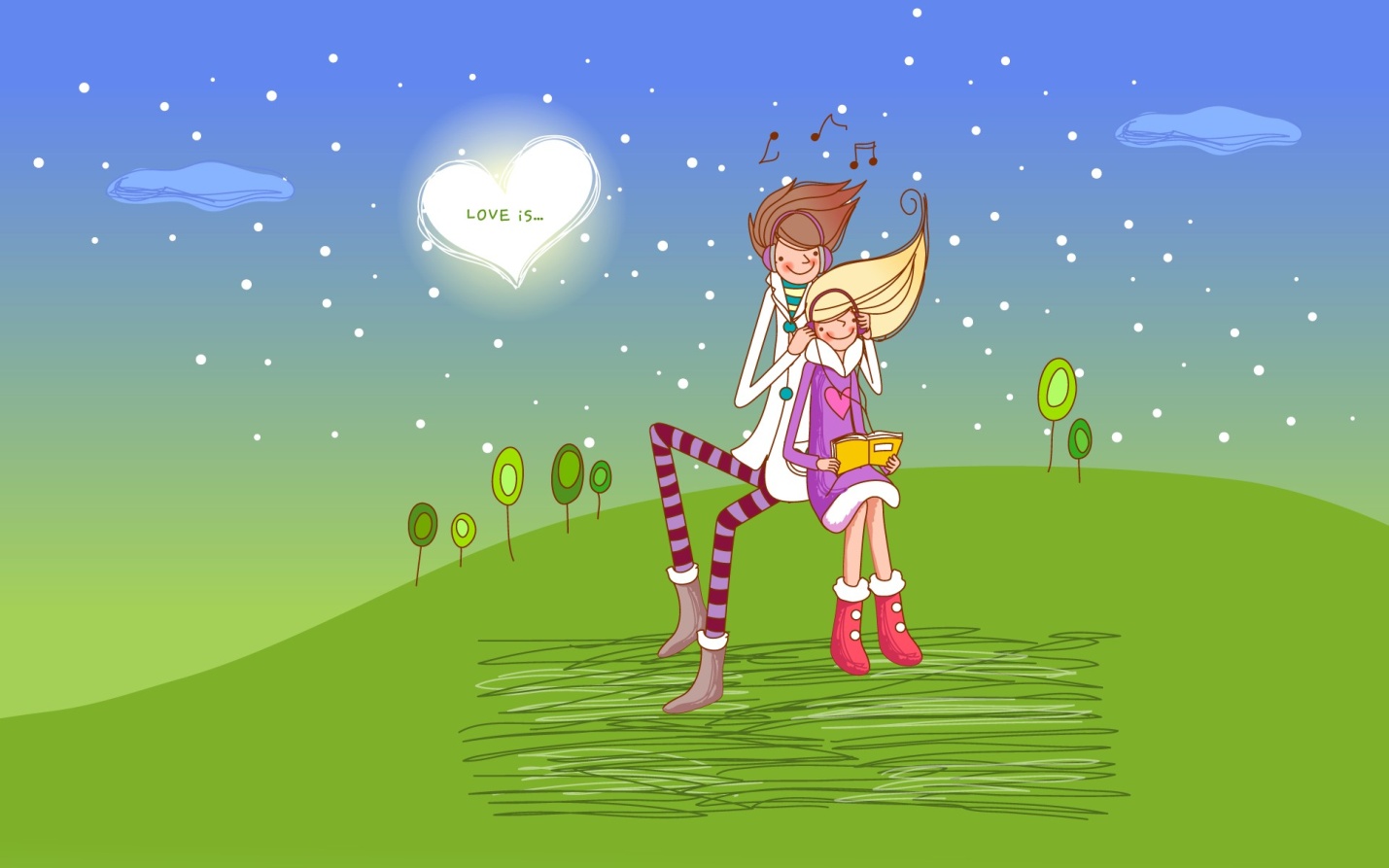 Дата проведения: 28.11.11
Класс: 8 Б
Классный руководитель: Денисова Олеся Владимировна
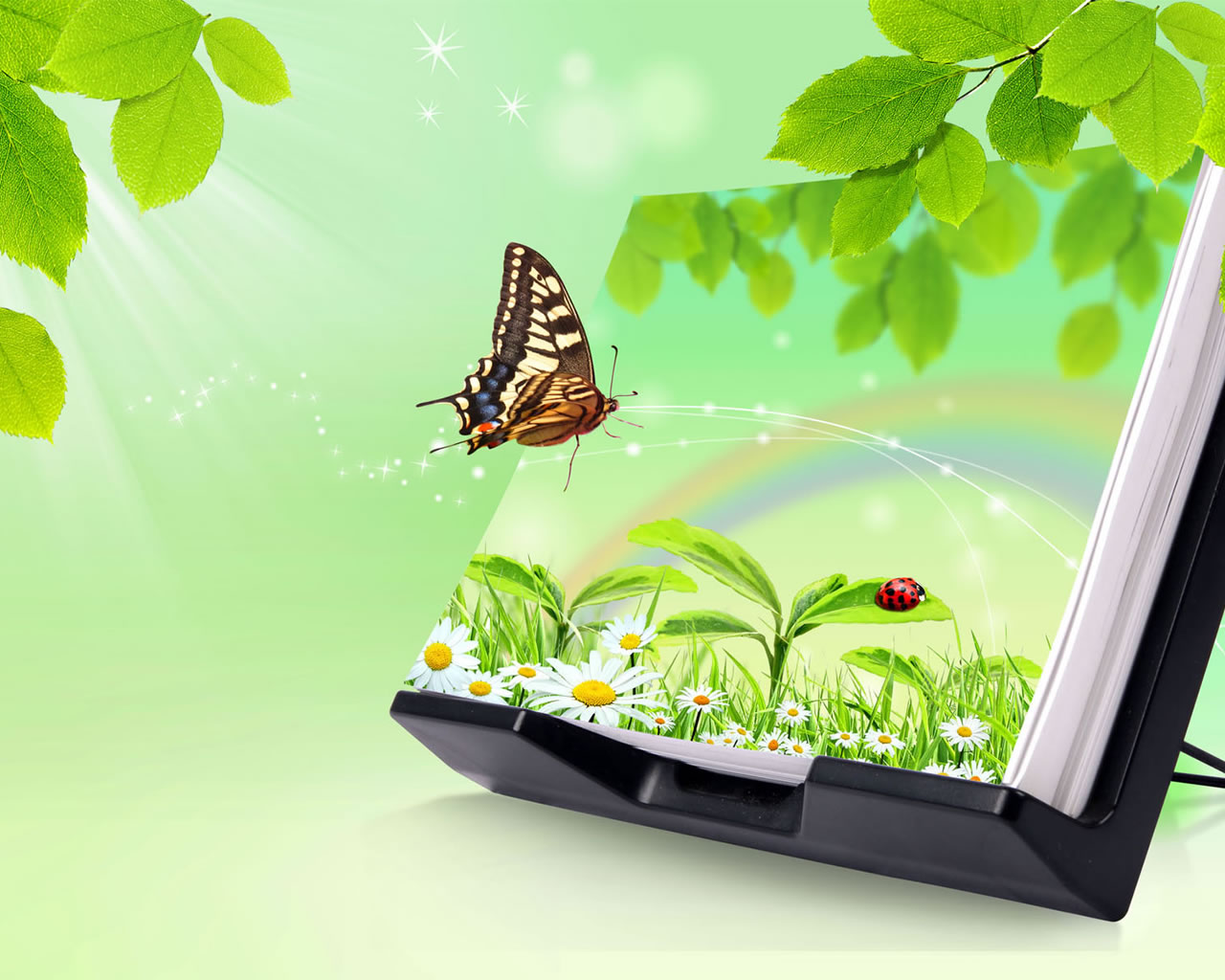 Семья - это общество в миниатюре, от целостности которого зависит безопасность всего большого человеческого общества. Феликс Адлер
Для одних семья - убежище от житейских неурядиц, для других - театр военных действий
Мелочи жизни в семье словно мины. Их можно обезвредить только уступками. И. Шевелев.
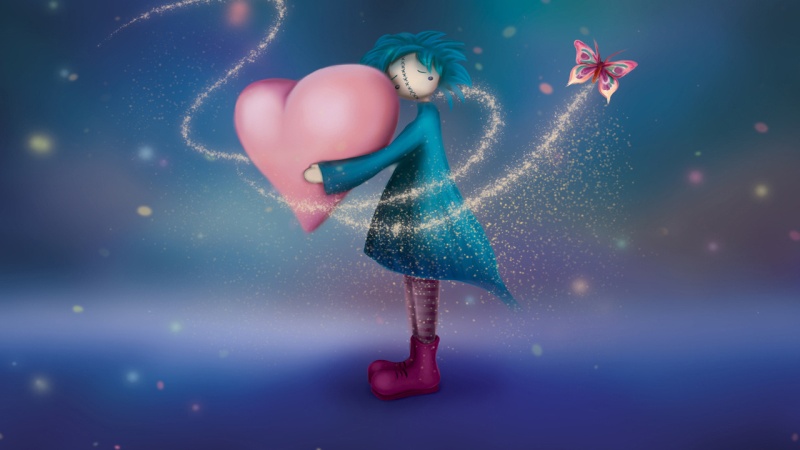 НАША      ИГРА
Первый этап. «За и против».
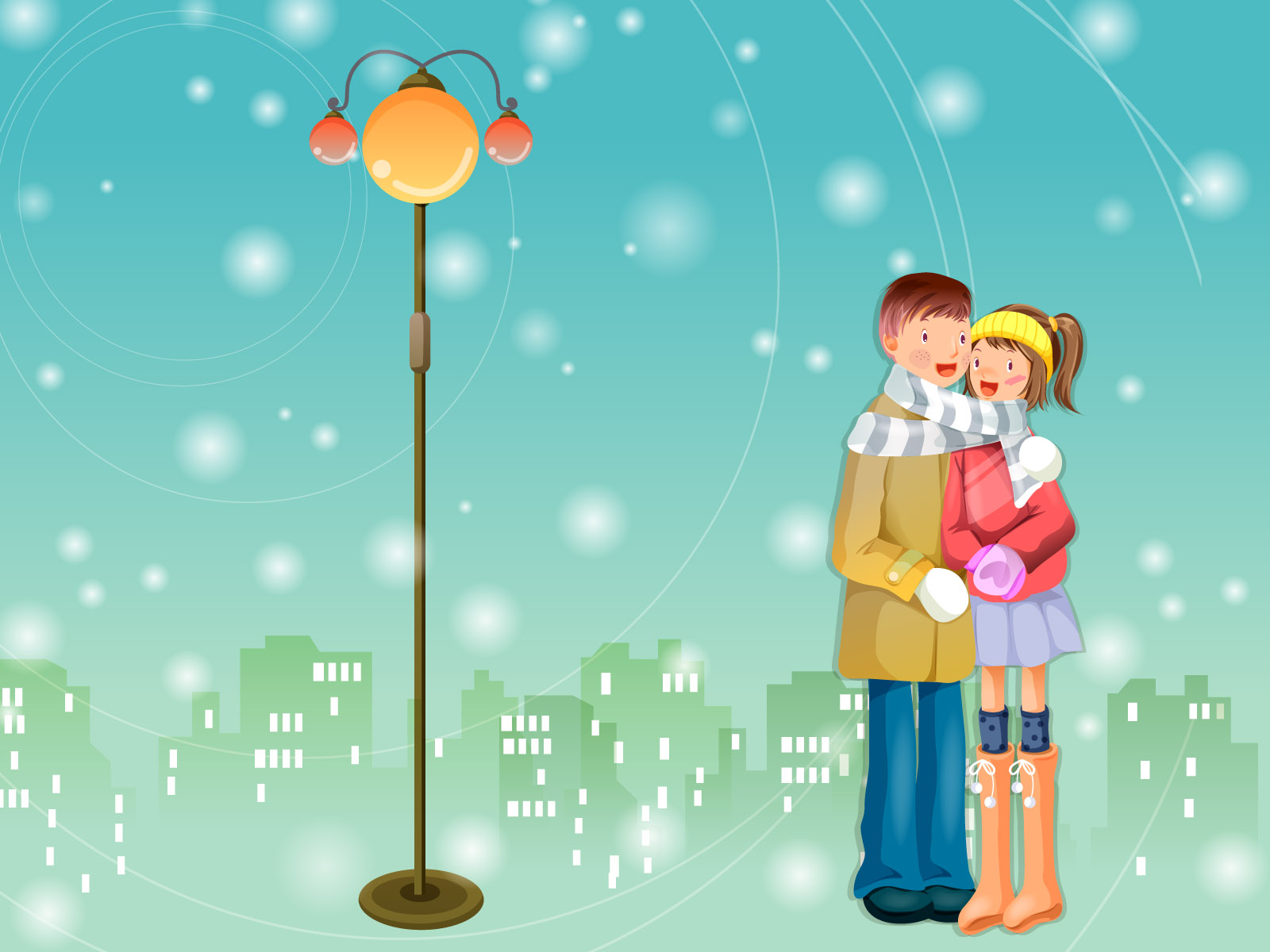 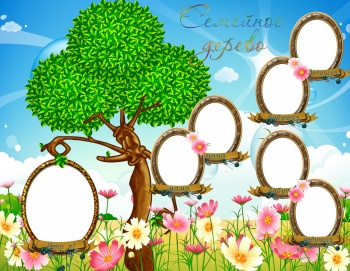 Второй этап. «Семейные корни».
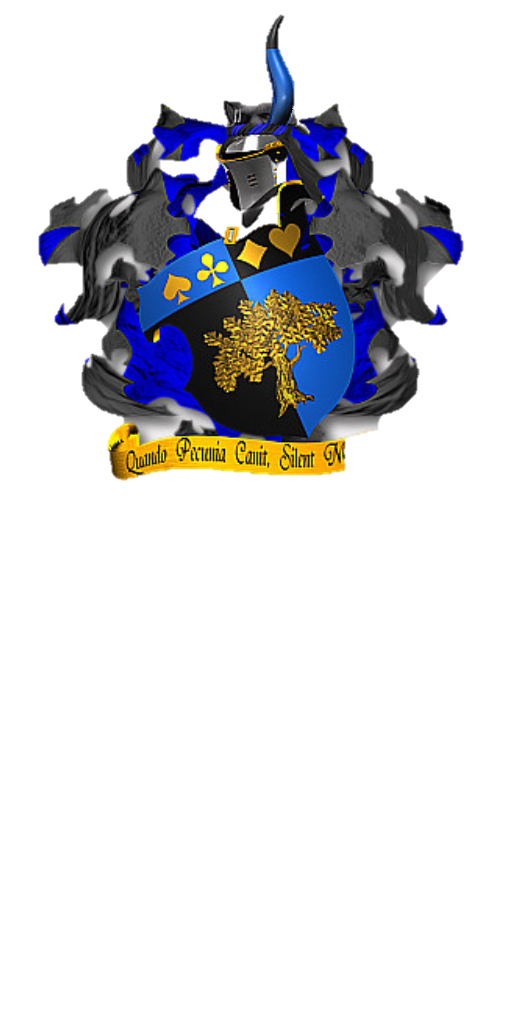 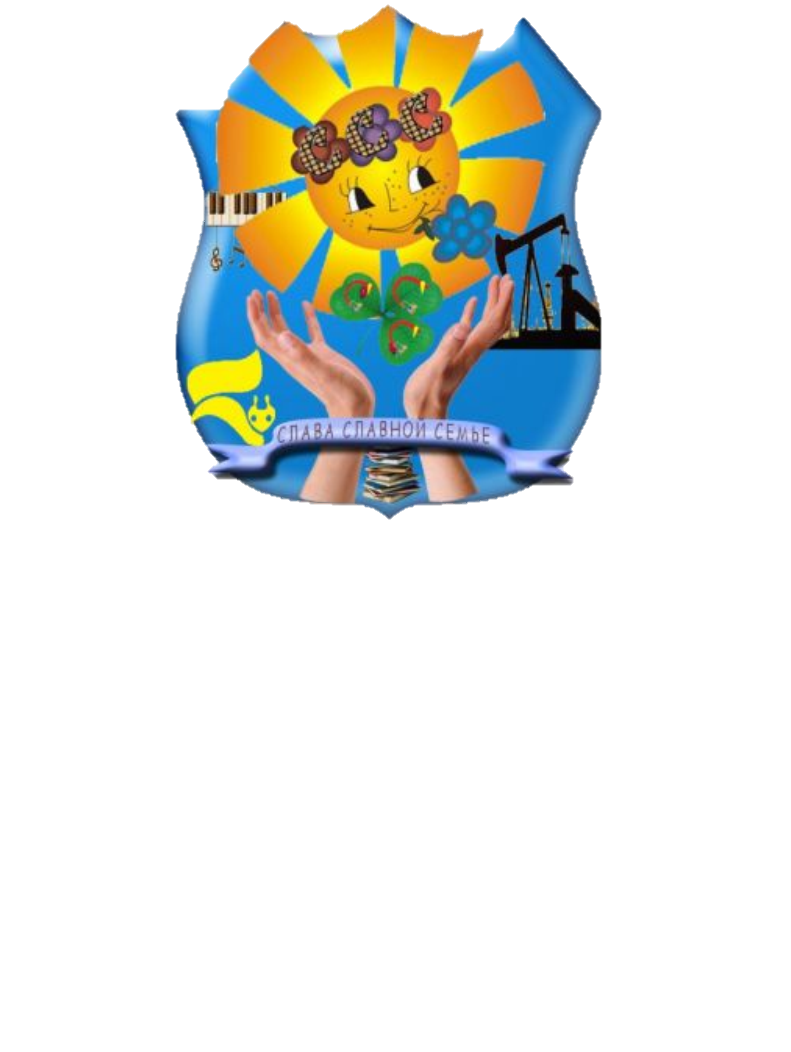 Третий этап.
 «Мы выбираем,
 нас выбирают».
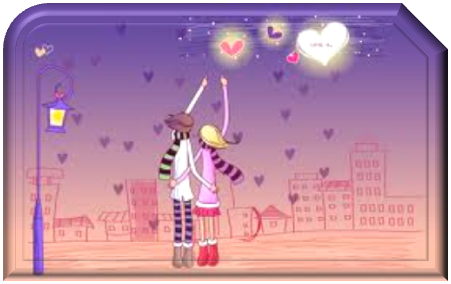 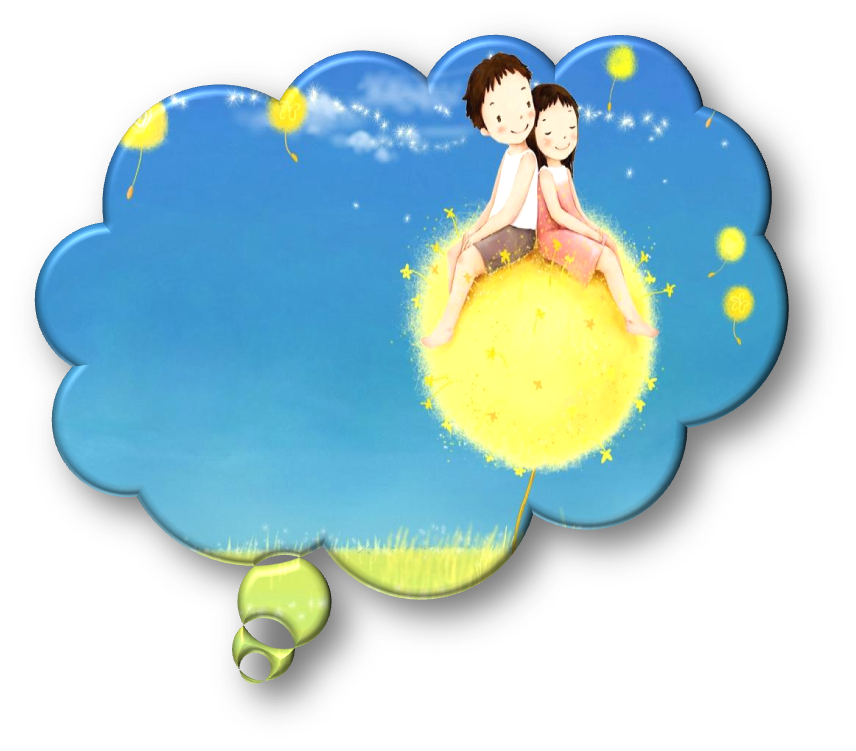 СОВЕТЫ ПСИХОЛОГА
Четвертый этап. «А мы и не знали...»
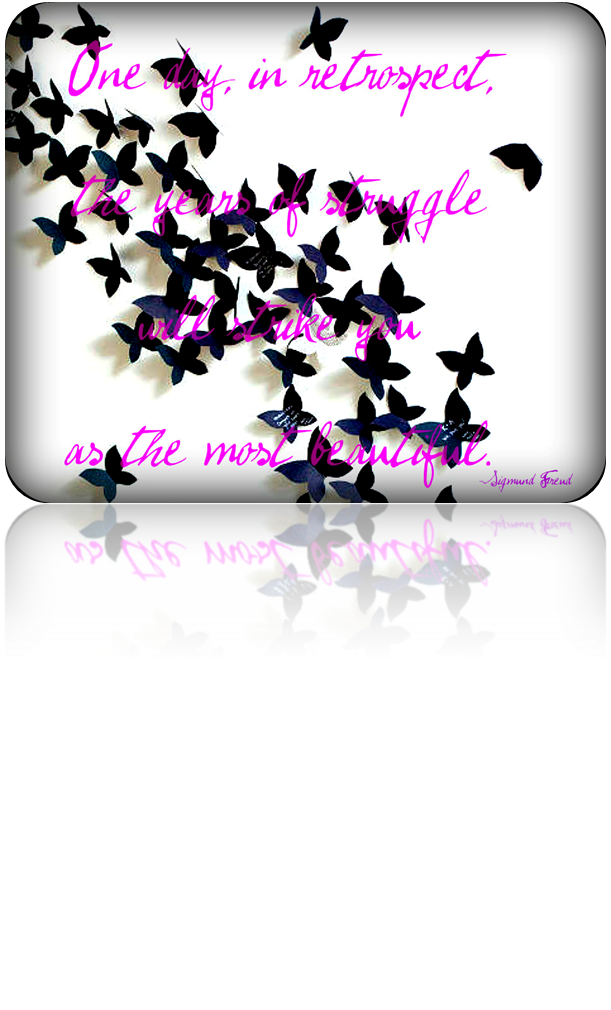 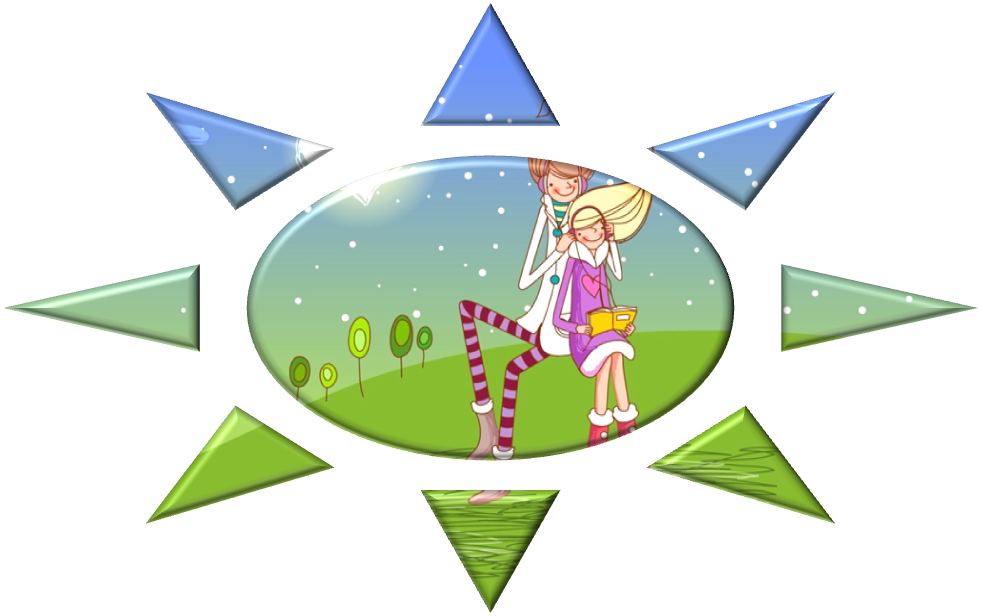 Пятый этап. «Формула семейного счастья».
Великий русский писатель Л.Н. Толстой написал, что все счастливые семьи похожи друг на дру­га. Чем же похожи? Каковы же признаки того, что семья счастлива?
ПРИЗНАКИ СЧАСТЛИВОЙ СЕМЬИ
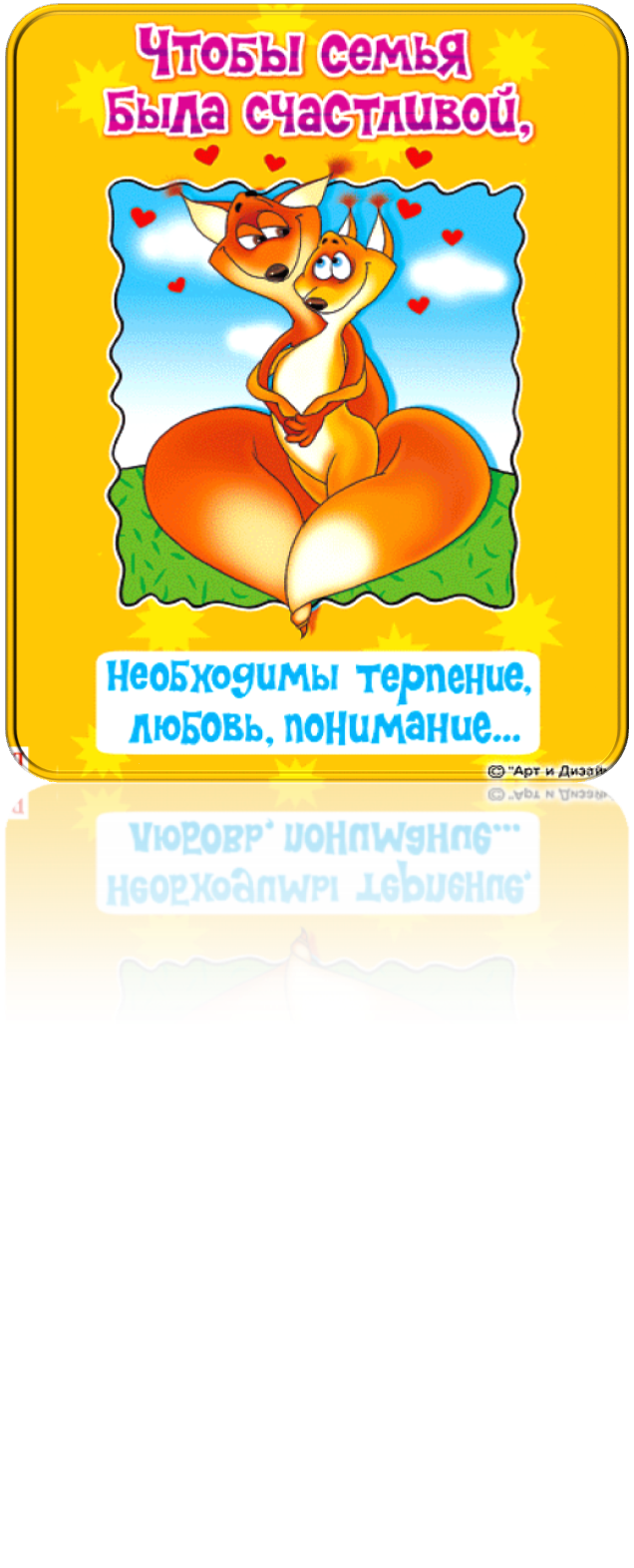 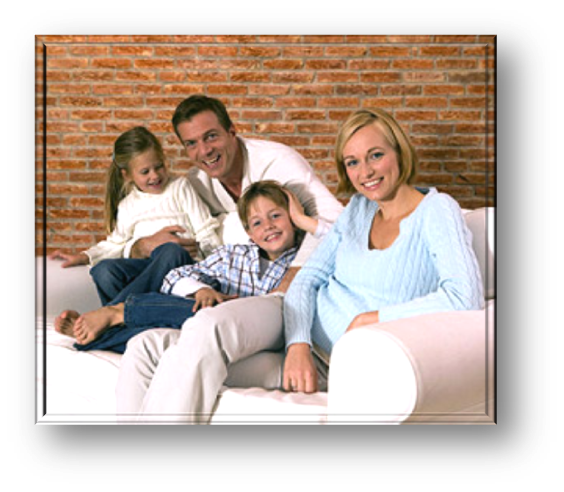 Секрет семейного счастья N1.
 
Заведите традицию семейных ужинов. Пусть за ужином вся семья участвует в разговоре. Откажитесь от банального «как дела» - пусть каждый член семьи подробно расскажет все самое хорошее\плохое\смешное\странное, что с вами  произошло за сегодняшний день. Не включайте телевизор, отложите книгу, отключите звук телефона – пусть время ужина принадлежит семье.
Секрет семейного счастья N2.

 Помимо общего времени, у каждого в семье должно быть свое личное время, свое место – комната или уголок, где он мог бы пребывать в одиночестве, свои увлечения и дела. Не посвящайте все свое время остальным членам семьи, не жертвуйте собой и не кладите свою жизнь на алтарь семьи – в конце концов это приведет к обидам и разочарованиям.
Секрет семейного счастья N3.

 Не бойтесь конфликтов. Научитесь говорить о том, что вас обижает, не устраивает, раздражает в других членах семьи – заметьте, не обвиняя их – а говоря о своих чувствах. Однако важно делать это спокойным тоном и максимально тактично. Вселите друг в друга уверенность, что, не смотря на любые конфликты, вы все равно любите друг друга и являетесь семьей.
Секрет семейного счастья N4.

 Старайтесь отдыхать активно и разнообразно. Не ленитесь, проводите выходные вне дома в разных местах – насколько вам позволяет бюджет. Это могут быть поездки в другие страны, походы в театры и на выставки, прогулки по паркам, походы на спортплощадку или в гости к друзьям.
Секрет семейного счастья N5.

 Общайтесь больше, будьте внимательными друг другу, хвалите друг друга, восхищайтесь друг другом. Предлагайте свою помощь и благодарите за помощь, оказанную вам. Но слишком навязчивыми быть не стоит – старайтесь почувствовать, когда человек хотел бы побыть один или просто сделать что-то без ваших советов и помощи.
Секрет семейного счастья N6. 

Бытовые дела старайтесь делать все вместе. Пусть у каждого в семье, даже у самых младших ее членов, будет пусть маленькая, но своя обязанность, выполнять которую он должен неукоснительно. Чтоб не заела скука, время от времени меняйтесь обязанностями. Пусть папа приготовит ужин, мама сходит в магазин, дочка починит кран, а сын погуляет с собакой. Возможно, с первого раза и не получится – но ведь каждый из вас готов прийти другому на помощь, и рутина сразу превратится в интересное общение!
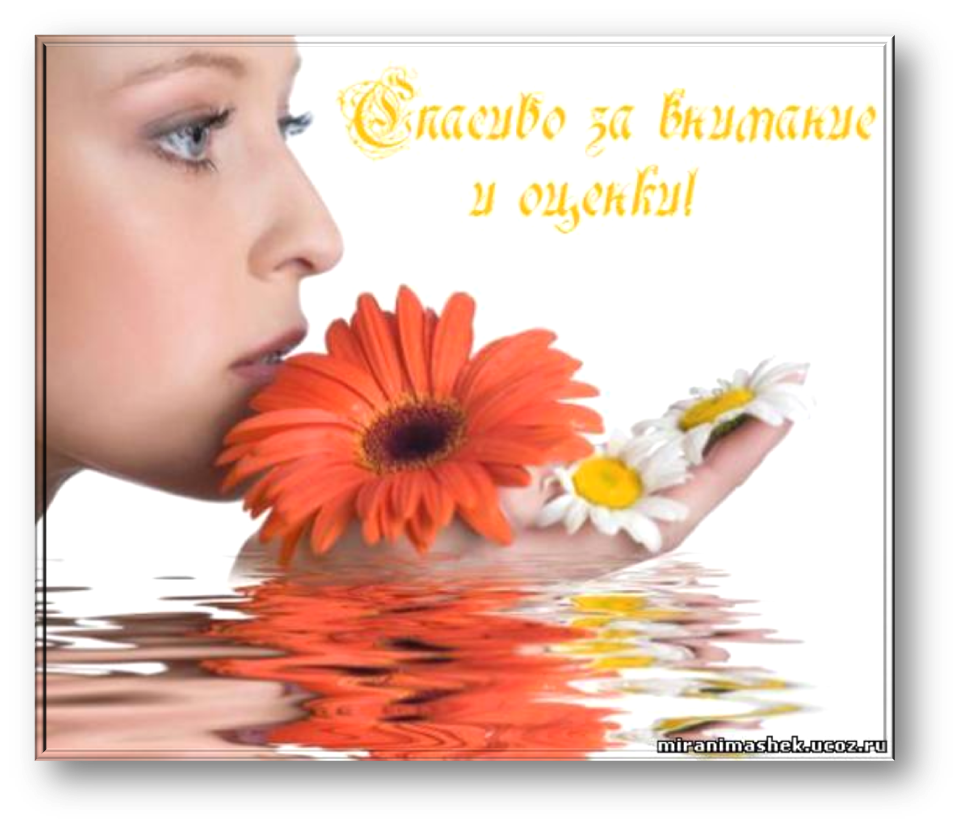